Республиканское Общественное Объединение «Союз Отцов»
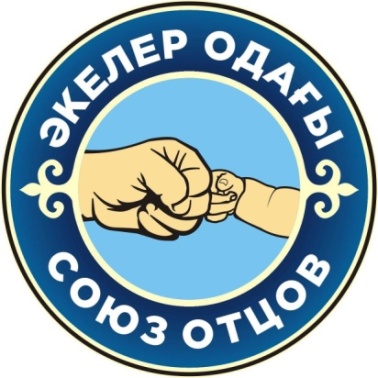 Основы правовой грамотности
Цели и задачи семинара:
Содержание
Закон Республики Казахстан от 6 апреля 2016 года № 480-V «О правовых актах»
Статья 10. Иерархия нормативных правовых актов
1. Высшей юридической силой обладает Конституция Республики Казахстан.
2. Соотношение юридической силы иных, кроме Конституции Республики Казахстан, нормативных правовых актов соответствует следующим нисходящим уровням:
законы, вносящие изменения и дополнения в Конституцию;
конституционные законы Республики Казахстан;
3) кодексы Республики Казахстан;
4) консолидированные законы, законы Республики Казахстан;
5) нормативные постановления Парламента Республики Казахстан и его Палат;
6) нормативные правовые указы Президента Республики Казахстан;
7) нормативные правовые постановления Правительства Республики Казахстан;
8) нормативные правовые приказы министров Республики Казахстан и иных руководителей центральных государственных органов, нормативные правовые постановления Центральной избирательной комиссии Республики Казахстан, Счетного комитета по контролю за исполнением республиканского бюджета Республики Казахстан, Национального Банка Республики Казахстан и иных центральных государственных органов;
9) нормативные правовые приказы руководителей ведомств центральных государственных органов;
10) нормативные правовые решения маслихатов, нормативные правовые постановления акиматов, нормативные правовые решения акимов и нормативные правовые постановления ревизионных комиссий.
Конституция Республики Казахстан
Статья 5
П.2 Общественные объединения равны перед законом. Не допускается незаконное вмешательство государства в дела общественных объединений и общественных объединений в дела государства, возложение на общественные объединения функций государственных органов. 
П.3. Запрещаются создание и деятельность общественных объединений, цели или действия которых направлены на насильственное изменение конституционного строя, нарушение целостности Республики, подрыв безопасности государства, разжигание социальной, расовой, национальной, религиозной, сословной и родовой розни, а также создание непредусмотренных законодательством военизированных формирований.

Статья 18
П.3.  Государственные органы, общественные объединения, должностные лица и средства массовой информации  обязаны обеспечить каждому гражданину возможность ознакомиться с затрагивающими его права и интересы документами, решениями и источниками информации.


Статья 23
П. 1. Граждане Республики Казахстан имеют право на свободу объединений. Деятельность общественных объединений регулируется законом.
Закон Республики Казахстан от 16 января 2001 года № 142-IIО некоммерческих организациях
Статья 2. Понятие некоммерческой организации
Некоммерческой организацией признается юридическое лицо, не имеющее в качестве основной цели извлечение дохода и не распределяющее полученный чистый доход между участниками.
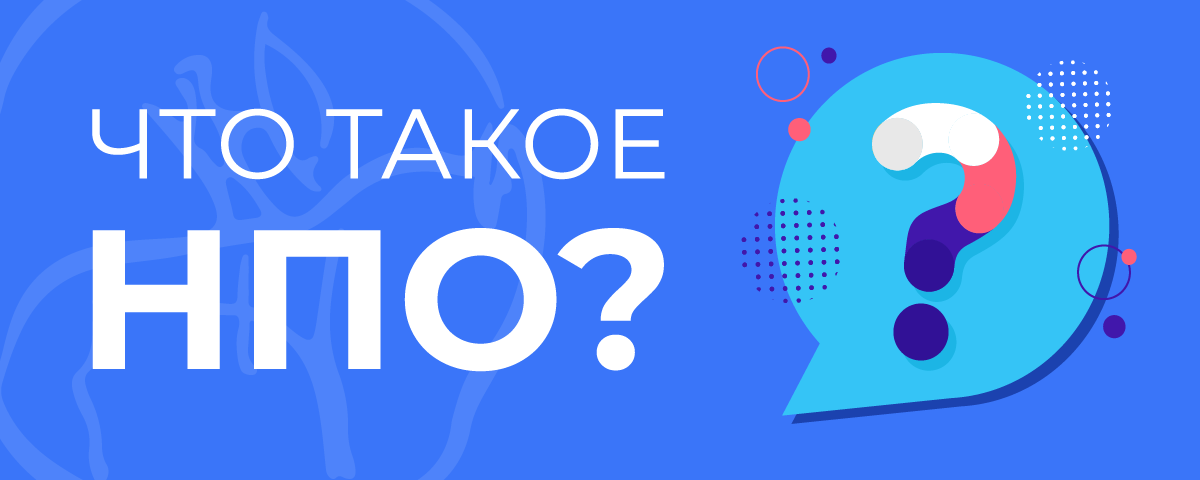 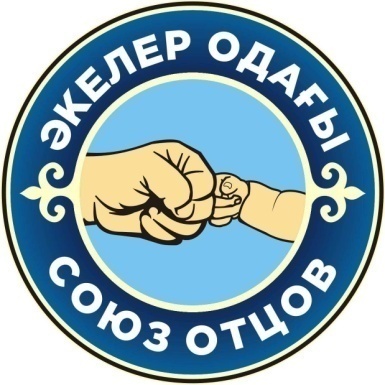 Закон Республики Казахстан от 16 января 2001 года № 142-IIО некоммерческих организациях
Статья 5. Права и обязанности некоммерческих организаций
1. Для осуществления уставных целей некоммерческие организации имеют право:
1) открывать счета в банках в установленном законодательством порядке;
2) иметь печать, штампы и бланки с полным наименованием организации на государственном и русском языках, а также эмблему (символику), зарегистрированную в установленном порядке;
3) иметь в собственности или в оперативном управлении обособленное имущество, а также самостоятельный баланс или смету;
4) приобретать и осуществлять имущественные и личные неимущественные права;
5) создавать другие юридические лица, если иное не предусмотрено законодательными актами;
6) открывать филиалы и представительства;
7) вступать в ассоциации и союзы, а также участвовать в их деятельности;
8) использовать средства на осуществление предусмотренных в уставе целей;
9) быть истцом и ответчиком в суде;
10) осуществлять иные права, не противоречащие законодательству Республики Казахстан.
2. Некоммерческие организации обязаны:
1) соблюдать законодательство Республики Казахстан;
2) уплачивать налоги и другие обязательные платежи в бюджет в установленном порядке;
3) отвечать по своим обязательствам всем принадлежащим им имуществом (за исключением учреждений);
4) нести ответственность в соответствии с законодательными актами Республики Казахстан.
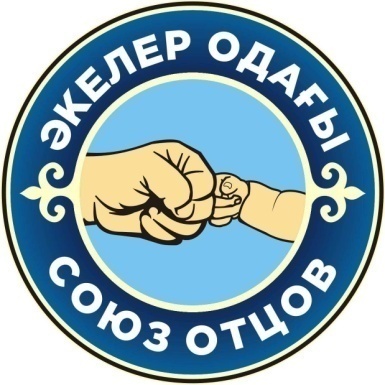 Закон Республики Казахстан от 16 января 2001 года № 142-IIО некоммерческих организациях
Статья 24. Филиалы и представительства некоммерческой организации
1. Некоммерческая организация может создавать филиалы и открывать представительства на территории Республики Казахстан в соответствии с законодательством Республики Казахстан.
Общественные и религиозные объединения, учреждения могут создавать свои структурные подразделения в соответствии с законодательными актами об этих организациях.
2. Филиалом некоммерческой организации является обособленное подразделение некоммерческой организации, расположенное вне места ее нахождения и осуществляющее все или часть ее функций, в том числе функции представительства.
3. Представительством некоммерческой организации является обособленное подразделение некоммерческой организации, расположенное вне места ее нахождения и осуществляющее защиту и представительство интересов некоммерческой организации, совершающее от ее имени сделки и иные правовые действия.
4. Филиалы и представительства не являются юридическими лицами. Они наделяются имуществом создавшей их некоммерческой организации и действуют на основании утвержденного ею положения. Имущество филиала или представительства учитывается на отдельном балансе и на балансе создавшей их некоммерческой организации.
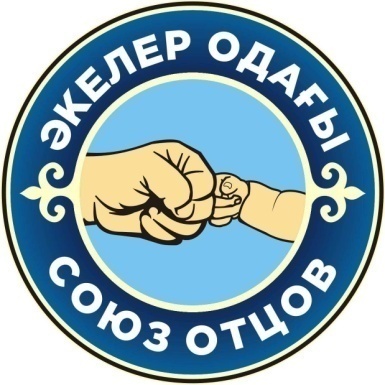 Закон Республики Казахстан от 16 января 2001 года № 142-IIО некоммерческих организациях
5. Руководители филиалов и представительств некоммерческих организаций (за исключением общественных и религиозных объединений) назначаются уполномоченным органом некоммерческой организации и действуют на основании его доверенности.
Руководители структурных подразделений (филиалов и представительств) общественных объединений избираются в порядке, предусмотренном уставом общественного объединения и положением о его филиале или представительстве.
Руководители структурных подразделений (филиалов и представительств) религиозных объединений избираются либо назначаются в порядке, предусмотренном уставом религиозного объединения и положением о его филиале или представительстве.
6. Филиал и представительство осуществляют деятельность от имени создавшей их некоммерческой организации. Ответственность за деятельность своего филиала либо представительства несет создавшая их некоммерческая организация.
6-1. Наименование филиала и представительства некоммерческой организации должно содержать указание наименования создавшей их некоммерческой организации.
7. Филиалы и представительства некоммерческой организации подлежат учетной регистрации, а в случае изменения наименования - перерегистрации.
Порядок и сроки учетной регистрации (перерегистрации) определяются законодательством Республики Казахстан о государственной регистрации юридических лиц и учетной регистрации филиалов и представительств.
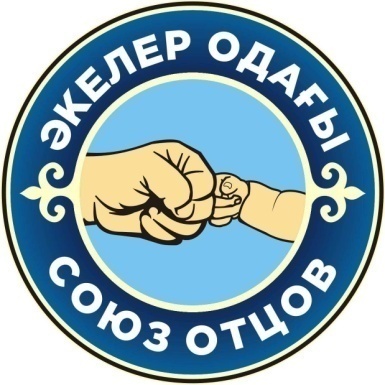 Закон Республики Казахстан от 31 мая 1996 года № 3-I «Об общественных объединениях»
Статья 2. Понятие общественного объединения
Общественными объединениями в Республике Казахстан признаются политические партии, профессиональные союзы и другие объединения граждан, созданные на добровольной основе для достижения ими общих целей, не противоречащих законодательству. Общественные объединения являются некоммерческими организациями.
 
Статья 4. Государство и общественные объединения
Общественные объединения могут сотрудничать и взаимодействовать с государственными органами, заключая с ними соглашения, и могут по договорам с государственными органами выполнять для них определенные работы, предусмотренные законодательством.
На работников аппаратов общественных объединений распространяются трудовое законодательство Республики Казахстан, законодательство Республики Казахстан о социальном обеспечении и страховании.
Вопросы, затрагивающие интересы общественных объединений, в предусмотренных законодательными актами случаях могут решаться государственными органами по согласованию с общественными объединениями.
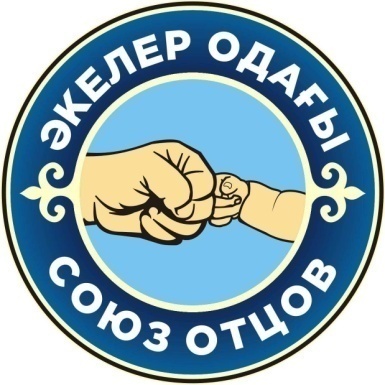 Закон Республики Казахстан от 31 мая 1996 года № 3-I «Об общественных объединениях»
Статья 5. Основы деятельности общественных объединений
Не допускается создание и деятельность общественных объединений, посягающих на здоровье и нравственные устои граждан, а также деятельность незарегистрированных общественных объединений.
Статья 7. Статус общественных объединений
В Республике Казахстан могут создаваться и действовать республиканские, региональные и местные общественные объединения.
К республиканским общественным объединениям относятся объединения, имеющие свои структурные подразделения (филиалы и представительства) на территории более половины областей Республики Казахстан.
К региональным общественным объединениям относятся объединения, имеющие свои структурные подразделения (филиалы и представительства) на территории менее половины областей Республики Казахстан.
К местным общественным объединениям относятся объединения, действующие в пределах одной области Республики Казахстан.
До истечения года со дня регистрации республиканские и региональные общественные объединения для подтверждения статуса обязаны предоставить в орган, зарегистрировавший это объединение, копии документов, подтверждающих прохождение учетной регистрации структурными подразделениями (филиалами и представительствами) в территориальных органах юстиции.
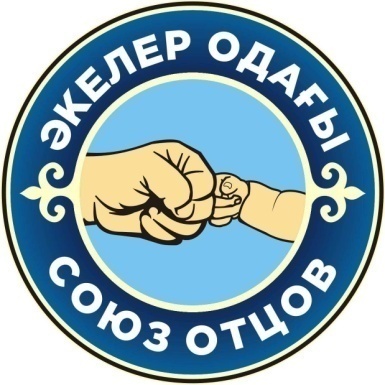 Закон Республики Казахстан от 31 мая 1996 года № 3-I «Об общественных объединениях»
Статья 19. Права и обязанности общественного объединения
Общественные объединения приобретают права и принимают на себя обязанности через свои руководящие органы, действующие в пределах полномочий, предоставленных уставом и законодательством Республики Казахстан.
Для осуществления уставных целей общественные объединения в установленном законодательством Республики Казахстан порядке имеют право:
- распространять информацию о своей деятельности;
- представлять и защищать права и законные интересы своих членов в судах и других государственных органах, иных общественных объединениях;
- учреждать средства массовой информации;
- организовывать и проводить мирные собрания;
- осуществлять издательскую деятельность;
- вступать в международные некоммерческие неправительственные объединения;
- осуществлять иные полномочия, не противоречащие законодательству Республики Казахстан.
Общественное объединение обязано:
- соблюдать законодательство Республики Казахстан, а также нормы, предусмотренные уставом;
- обеспечить своим членам возможность ознакомиться с документами и решениями, затрагивающими их права и интересы;
- информировать своих членов о поступлении и расходовании денежных средств;
- информировать регистрирующий орган об изменениях местонахождения постоянно действующего руководящего органа и данных о руководителях в объеме сведений, включаемых в Национальный реестр бизнес-идентификационных номеров.
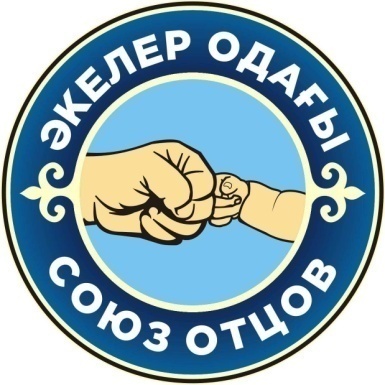 Закон Республики Казахстан от 31 мая 1996 года № 3-I «Об общественных объединениях»
Статья 20. Предпринимательская деятельность общественных объединений
Общественные объединения могут осуществлять предпринимательскую деятельность постольку, поскольку это служит достижению уставных целей. Предпринимательская деятельность общественными объединениями осуществляется в соответствии с законодательством Республики Казахстан.
Доходы от предпринимательской деятельности общественных объединений подлежат налогообложению в соответствии с законодательством Республики Казахстан.
Доходы от предпринимательской деятельности общественных объединений не могут перераспределяться между членами (участниками) общественных объединений и должны использоваться для достижения уставных целей. Допускается использование общественными объединениями своих средств на благотворительные цели.
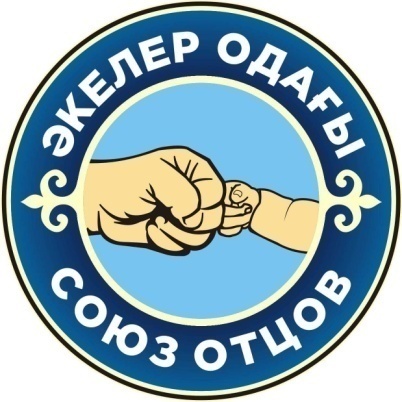 Закон Республики Казахстан от 31 мая 1996 года № 3-I «Об общественных объединениях»
Статья 21. Собственность общественных объединений
Собственностью общественного объединения являются объекты, необходимые для материального обеспечения деятельности, предусмотренной его уставом, за исключением объектов, запрещенных законодательством Республики Казахстан.
Имущество общественного объединения формируется из вступительных и членских взносов, если их уплата предусмотрена уставом, добровольных взносов и пожертвований, поступлений от проведения в соответствии с уставом лекций, выставок, спортивных и иных мероприятий, доходов от производственной и иной хозяйственной деятельности и других, не запрещенных законодательными актами Республики Казахстан, поступлений.
Члены (участники) общественных объединений не имеют прав на переданное ими этим объединениям имущество, в том числе на членские взносы. Они не отвечают по обязательствам общественных объединений, в которых участвуют в качестве членов (участников), а указанные объединения не отвечают по обязательствам своих членов (участников).
Собственность общественных объединений охраняется законодательством Республики Казахстан.
Статья 22. Ответственность за нарушение законодательства об общественных объединениях
Нарушение законодательства об общественных объединениях влечет ответственность в порядке, установленном законами Республики Казахстан.
Ответственность за нарушение законодательства об общественных объединениях несут виновные в этом юридические и физические лица, в том числе должностные лица государственных органов, и лица, входящие в состав руководящих органов общественных объединений.
Гражданский кодекс Республики Казахстан
Подраздел 2. Общие положения о договоре
Глава 22. Понятие и условия договора
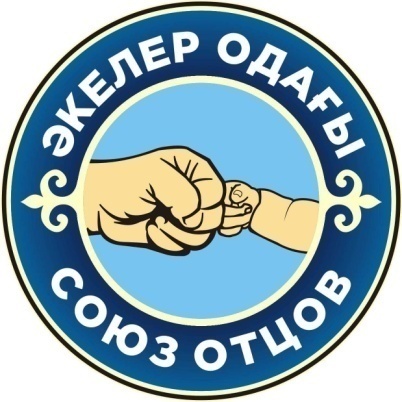 Глава 23. Заключение договораСтатья 393. Существенные условия договора
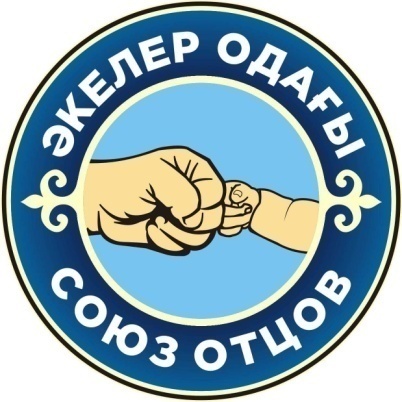 Глава 24. Изменение и расторжение договора
Статья 401. Основания изменения и расторжения договора
1. Изменение и расторжение договора возможны по соглашению сторон, если иное не предусмотрено настоящим Кодексом, другими законодательными актами и договором. 
2. По требованию одной из сторон договор может быть изменен или расторгнут по решению суда только:
1) при существенном нарушении договора другой стороной;
2) в иных случаях, предусмотренных настоящим Кодексом, другими законодательными актами или договором.
Существенным признается нарушение договора одной из сторон, которое влечет для другой стороны такой ущерб, что она в значительной степени лишается того, на что была вправе рассчитывать при заключении договора.
3. Договор считается измененным или расторгнутым в случае одностороннего отказа от исполнения договора (отказа от договора соответственно частично или полностью (статья 404 настоящего Кодекса).
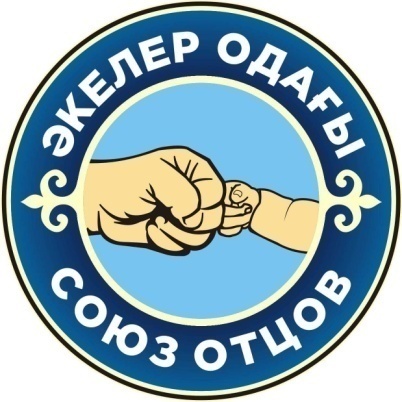 РАЗДЕЛ 2. ТРУДОВЫЕ ОТНОШЕНИЯ Глава 4. ТРУДОВОЙ ДОГОВОР
Статья 24. Предмет трудового договора
По трудовому договору работник обязуется лично выполнять работу (трудовую функцию), соблюдать правила трудового распорядка, а работодатель обязуется предоставить работнику работу по обусловленной трудовой функции, обеспечить условия труда, предусмотренные настоящим Кодексом, законами Республики Казахстан и иными нормативными правовыми актами Республики Казахстан, коллективным договором, актами работодателя, своевременно и в полном размере выплачивать работнику заработную плату.
Статья 28. Содержание трудового договора
1. Трудовой договор должен содержать:
1) реквизиты сторон
2) работу по определенной специальности, профессии, квалификации или должности (трудовую функцию);
3) место выполнения работы;
4) срок трудового договора;
5) дату начала работы;
6) режим рабочего времени и времени отдыха;
7) размер и иные условия оплаты труда;
8) характеристику условий труда, гарантии и льготы, если работа относится к тяжелым и (или) выполняется во вредных и (или) опасных условиях;
9) права и обязанности работника;
10) права и обязанности работодателя;
11) порядок изменения и прекращения трудового договора;
12) ответственность сторон;
13) дату заключения и порядковый номер.
2. Заключаемый с инвалидом трудовой договор должен содержать условия по оборудованию рабочих мест с учетом их индивидуальных возможностей.
3. По соглашению сторон в трудовой договор могут включаться и иные условия, не противоречащие законодательству Республики Казахстан.
Статья 32. Документы, необходимые для заключения трудового договора
Для заключения трудового договора необходимы следующие документы:

1) удостоверение личности гражданина Республики Казахстан или паспорт гражданина Республики Казахстан (свидетельство о рождении для лиц, не достигших шестнадцатилетнего возраста). Оралманы представляют удостоверение оралмана, выданное местными исполнительными органами;
2) вид на жительство иностранца в Республике Казахстан или удостоверение лица без гражданства (для иностранцев и лиц без гражданства, постоянно проживающих на территории Республики Казахстан) либо удостоверение беженца;
3) документ об образовании, квалификации, наличии специальных знаний или профессиональной подготовки при заключении трудового договора на работу, требующую соответствующих знаний, умений и навыков;
4) документ, подтверждающий трудовую деятельность (для лиц, имеющих трудовой стаж);
2. Для заключения трудового договора в сфере образования, воспитания, организации отдыха и оздоровления, физической культуры и спорта, медицинского обеспечения, оказания социальных услуг, культуры и искусства с участием несовершеннолетних лицо представляет справку о наличии либо отсутствии сведений о совершении уголовного правонарушения
4. Для заключения трудового договора о работе по совместительству с другим работодателем работник представляет справку о характере и условиях труда по основному месту работы (место работы, должность, условия труда).
5. Перечень документов, необходимых для заключения трудового договора при привлечении иностранных работников государственного органа, определяется в соответствии с порядком привлечения иностранных работников, утвержденным Правительством Республики Казахстан.
7. В случае согласия работника на хранение подлинников документов у работодателя либо временного их оставления для выполнения установленных законодательством Республики Казахстан процедур работодатель выдает работнику письменное обязательство о возврате документов.
Основания прекращения трудового договора
Статья 49. Основания прекращения трудового договора
Основаниями прекращения трудового договора являются:
1) расторжение трудового договора по соглашению сторон;
2) истечение срока трудового договора;
3) расторжение трудового договора по инициативе работодателя;
4) в связи с переводом работника к другому работодателю;
5) расторжение трудового договора по инициативе работника;
6) обстоятельства, не зависящие от воли сторон;
7) отказ работника от продолжения трудовых отношений;
8) переход работника на выборную работу (должность) или назначение его на должность, исключающую возможность продолжения трудовых отношений, кроме случаев, предусмотренных законами Республики Казахстан;
9) нарушение условий заключения трудового договора.
 
Статья 50. Порядок расторжения трудового договора по соглашению сторон
1. Трудовой договор может быть расторгнут по соглашению сторон.
2. Сторона трудового договора, изъявившая желание расторгнуть трудовой договор по соглашению сторон, направляет уведомлениее другой стороне трудового договора.
Сторона, получившая уведомление, обязана в течение трех рабочих дней в письменной форме сообщить другой стороне о принятом решении.
Дата расторжения трудового договора по соглашению сторон определяется по согласованию между работником и работодателем.
Материальная ответственность работника за причинение ущерба работодателю
Статья 123. Материальная ответственность работника за причинение ущерба работодателю
1. Материальная ответственность работника за ущерб, причиненный работодателю, наступает в случаях, предусмотренных настоящим Кодексом, иными нормативными правовыми актами Республики Казахстан и актами работодателя.
2. Ответственность работника за ущерб, причиненный работодателю, исключается, если ущерб возник в связи с обстоятельствами непреодолимой силы, в результате которых надлежащее исполнение обязанностей оказалось невозможным, либо крайней необходимостью, необходимой обороной, а также неисполнением работодателем обязанности по обеспечению надлежащих условий для сохранности имущества, переданного работнику.
3. Работник обязан возместить прямой действительный ущерб, причиненный работодателю.
4. Под прямым действительным ущербом понимается реальное уменьшение наличного имущества работодателя или ухудшение состояния указанного имущества (в том числе имущества третьих лиц, находящегося у работодателя, если работодатель несет ответственность за сохранность этого имущества), а также необходимость для работодателя произвести затраты либо излишние выплаты на приобретение или восстановление имущества.
5. Недопустимо возложение на работника ответственности за такой ущерб, который может быть отнесен к категории нормального производственно-хозяйственного риска.
6. Работодатель обязан создать работникам условия, необходимые для нормальной работы и обеспечения полной сохранности вверенного им имущества.
7. Перечень должностей и работ, занимаемых или выполняемых работниками, с которыми могут заключаться договор о полной индивидуальной или коллективной (солидарной) материальной ответственности за необеспечение сохранности имущества и других ценностей, переданных работникам, а также типовой договор о полной материальной ответственности утверждаются актом работодателя.
8. Материальная ответственность в полном размере ущерба, причиненного работодателю, возлагается на работника в случаях:
1) необеспечения сохранности имущества и других ценностей, переданных работнику на основании письменного договора о принятии на себя полной материальной ответственности;
2) необеспечения сохранности имущества и других ценностей, полученных работником под отчет по разовому документу;
3) причинения ущерба в состоянии алкогольного, наркотического или токсикоманического опьянения (их аналогов);
4) недостачи, умышленного уничтожения или умышленной порчи материалов, полуфабрикатов, изделий (продукции), в том числе при их изготовлении, а также инструментов, измерительных приборов, специальной одежды и других предметов, выданных работодателем работнику в пользование;
5) нарушения условия о неконкуренции, которое повлекло причинение ущерба для работодателя;
6) в иных случаях, оговоренных в трудовом, коллективном договорах.
Устав РеспубликанскогоОбщественного Объединения«СОЮЗ ОТЦОВ»
3.2. Объединение обязано:


соблюдать законодательство РК, а также нормы, предусмотренные уставом;
иметь свои структурные подразделения (филиалы и представительства) на территории более половины областей Республики Казахстан.
обеспечить своим членам возможность ознакомиться с документами и решениями, затрагивающими их права и интересы;
информировать своих членов о поступлении и расходовании денежных средств;
информировать регистрирующий орган об изменениях местонахождения постоянно действующего руководящего органа и данных о руководителях в объеме сведений, включаемых в единый государственный регистр;
создавать союзы (ассоциации) общественных объединений на основе учредительных договоров и уставов, принятых союзами (ассоциациями), образуя новые юридические лица, а также быть участником международных союзов (ассоциаций);
до истечения года со дня регистрации для подтверждения статуса предоставить в орган, зарегистрировавший Объединение, копии документов, подтверждающих прохождение учетной регистрации структурными подразделениями (филиалами, представительствами) в территориальных органах юстиции.
Структура, порядок формирования, компетенция органов управления некоммерческой организации.
5.1. Высшим органом управления Объединения является общее собрание учредителей созываемое по мере необходимости, но не реже одного раза в год. Внеочередные собрания могут быть созваны по решению Попечительского совета.
5.2. К исключительной компетенции общего собрания учредителей относится:
· избрание контрольного органа в виде Попечительского совета в составе не менее 3 (трех) человек, которые избирается 1 (один) раз в 3 (три) года
· принятие, внесения изменений и дополнений в учредительные документы Объединения;
· определение компетенции, организационной структуры, порядка формирования и прекращения полномочий органов управления;
· принятие в пределах, установленных законодательными актами, решения об участии Объединения в создании или деятельности других юридических лиц, а также своих филиалов и представительств;
· принятие решений об открытии структурных подразделений (филиалов, представительств),
· определение основных направлений деятельности Объединения на предстоящий период;
· принятие решений о реорганизации либо ликвидации Объединения.
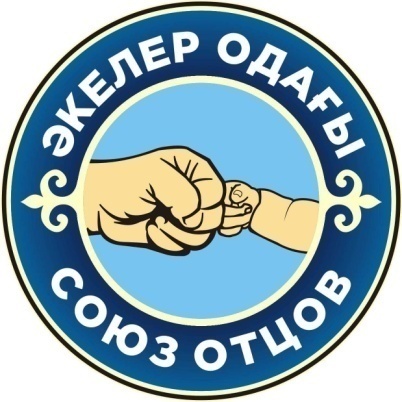 Структура, порядок формирования, компетенция органов управления некоммерческой организации
5.5. К компетенции Попечительского Совета относится:
· реализация решений Общего собрания учредителей;
· избрание Ревизора из числа членов Попечительского Совета;
· избрание Исполнительного органа – Председателя и принятие решений о досрочном прекращении;
· утверждение Положений структурных подразделений (филиалов, представительств) о них, избрание руководителей структурных подразделений (филиалов, представительств);
· составление расходов и плана работ Объединения;
· решение о совершении сделки с заинтересованностью;
При этом сделки с заинтересованностью считаются такие сделки, в совершении которых имеется заинтересованность Председателя Объединения. Такие сделки не могут совершаться Объединением без согласия Общего собрания учредителей.
Председатель признается заинтересованным в совершении сделки в случаях, если он, его супруга, родители, дети, братья, сестры и (или) лица, которые могут влиять на них или лица, на которых могут влиять (аффилированные лица):
- являются стороной сделки или выступают в интересах третьих лиц в их отношениях с Объединением,
- владеют (каждый или в совокупности) двадцатью или более процентами доли юридического лица, являющегося стороной сделки или выступающего в интересах третьих лиц в их отношениях с Объединением,
- занимают должности в органах управления юридического лица, являющегося стороной сделки или выступающего в интересах третьих лиц в их отношениях с Объединением;
· решение о совершении крупной сделки;
При этом крупной сделкой согласно законодательству Республики Казахстан считается сделка (в том числе заем, кредит, залог, поручительство) или несколько взаимосвязанных сделок, связанных с приобретением, отчуждением или возможностью отчуждения прямо или косвенно имущества, стоимость которого составляет 25 (двадцать пять) или более процентов балансовой стоимости активов Объединения, определенной по данным его бухгалтерской отчетности на последнюю дату.
· решение о залоге имущества Объединения, получении кредита или спонсорской помощи;
· определение порядка внесения и размеров вступительных, членских и иных добровольных взносов членов Объединения;
· решение других вопросов деятельности Объединения, не входящих в компетенцию Общего собрания учредителей и Ревизора;
· определение штата, условий оплаты труда и материально-бытового обеспечения работников, расходов на его содержание.
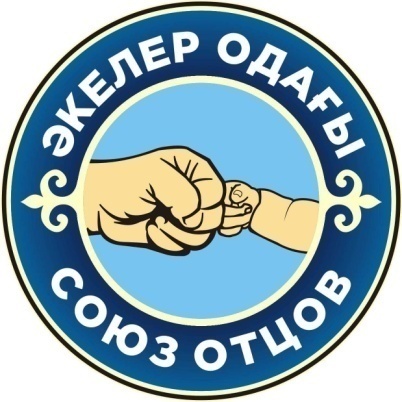 ПОЛОЖЕНИЕо Филиале Республиканского Общественного Объединения «Союз Отцов»
3.1. Исполнительным органом филиала является Руководитель Филиала.
3.2. Руководитель Филиала РОО «Союз отцов» избирается в порядке, предусмотренном Уставом РОО «Союз отцов» и настоящим положением.
3.3. В соответствии с Уставом РОО «Союз отцов» руководитель Филиала назначается Попечительским Советом РОО «Союз отцов» и действуют на основании выданной доверенности Председателя РОО «Союз отцов».
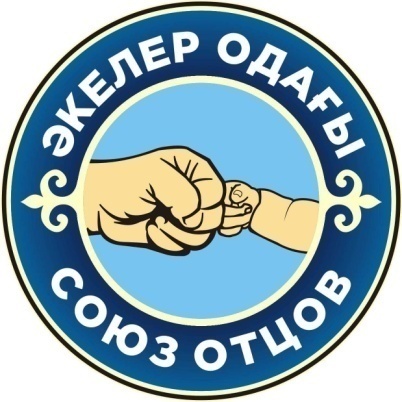 ПОЛОЖЕНИЕо Филиале Республиканского Общественного Объединения «Союз Отцов»
3.4. Руководитель филиала обязан:
- подотчетен Попечительскому совету и Председателю РОО «Союз отцов»;
- принятие решений о приеме в члены Филиала;
- реализация решений Общего собрания учредителей и решений Попечительского Совета РОО «Союз отцов»;
- планирует и осуществляет повседневную деятельность Филиала, утверждает номенклатуру дел Филиала;
- председательствует на форумах, конференциях, заседаниях от РОО «Союз отцов»;
- заключает от имени Филиала договоры за исключением указанных в Уставе РОО «Союз отцов» входящие в компетенцию Председателя РОО «Союз отцов» и Попечительского Совета РОО «Союз отцов»;
- руководит работой Филиала, согласованной с Председателем РОО «Союз отцов»;
- контролирует исполнение плана работы и мероприятий Филиала;
-несет персональную ответственность за выполнение уставных обязанностей в соответствии с действующем законодательством РК;
- по требованию Ревизора РОО «Союз отцов» дает необходимые пояснения в устной или письменной форме и контролирует финансово-хозяйственную и бухгалтерскую деятельность Филиала;
- издает приказы и распоряжения, обязательные для исполнения всеми работниками Филиала;
- решает кадровые вопросы, за исключением, относящихся к компетенции Попечительского Совета и Председателя РОО «Союз отцов»;
- представляет интересы РОО «Союз отцов» перед государственными, общественными, международными и иными организациями по всем вопросам деятельности Филиала;
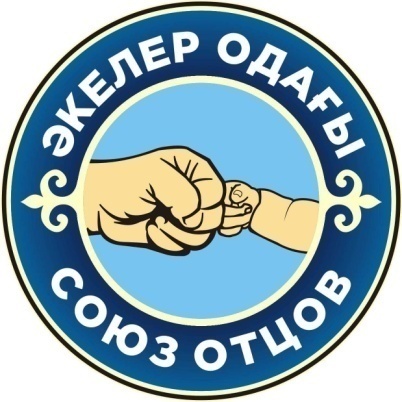 Правовой статус филиала
Филиал является обособленным подразделением Республиканского общественного объединения «Союз Отцов».
4.2.Филиал обладает правами и полномочиями и может действовать самостоятельно в пределах, предусмотренных настоящим Положением.
4.3.Филиал не является юридическом лицом, и действует на основании настоящего Положения. РОО «Союз отцов» наделяет Филиал основными и оборотными средствами и другим имуществом для осуществления хозяйственной, коммерческой и иных видов деятельности, которое учитывается на отдельном балансе. Баланс Филиала входит в консолидирующий баланс РОО «Союз отцов»
4.4.В случае намерения Филиала принять участие в различного рода мероприятиях, конкурсах (регионального значения), Филиал обязан согласовать данное участие с Председателем РОО «Союз отцов».
4.5.Участие Филиала как структурного подразделения РОО «Союз отцов» с целью получения финансирования в тендерах, грантах и конкурсах утверждается исключительно протоколом Попечительского совета РОО «Союз отцов».
4.6.Филиал осуществляет деятельность от имени РОО «Союз отцов». Ответственность по всем обязательствам принятым на себя Филиалом в пределах его компетенции несет РОО «Союз отцов».
4.7.Филиал открывает счета в банках в установленном порядке. Количество и виды счетов, которые может иметь Филиал, определяются действующими правовыми актами.
4.8.Филиал имеет печать, штампы и бланки со своим наименованием и указанием на принадлежность Филиала РОО «Союз отцов».
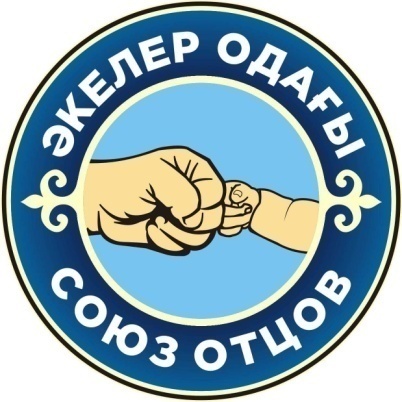 Имущество Филиала
5.1.Имущество Филиала образуется из средств, закрепленных за ним РОО «Союз отцов» и (или) переданных Филиалу по иным основаниям, а также денежных и материальных средств, приобретенных в ходе его хозяйственной деятельности. Имущество, числящееся на балансе Филиала, является собственностью РОО «Союз отцов».
5.2.В случае, если Филиал получает материальное имущество, в том числе денежные средства, посредством благотворительной деятельности, добровольных взносов юридических и физических лиц, ценные награды а также неимущественные блага, в том числе награды, призы, благодарственные письма, дарственные вещи, печатные издания и т.д., то Филиал не имеет права самостоятельно распоряжаться этими материальными и нематериальными ценностями, без письменного на то разрешения Попечительского Совета и (или) Председателя РОО «Союз отцов».
5.3.За ненадлежащие исполнение п.5.2. настоящего Положения Руководитель Филиала несет дисциплинарную, гражданско-правовую и уголовную ответственность в соответствии с законодательством РК.
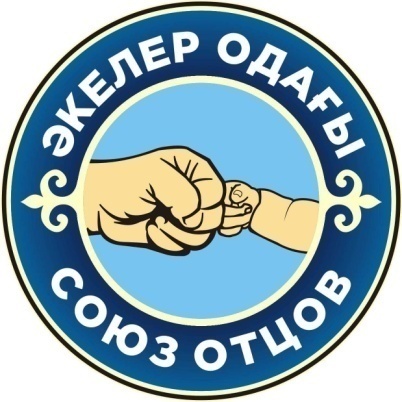 Контроль финансово – хозяйственной деятельности филиала
6.1. Проверка финансово-хозяйственной и правовой деятельности Филиала осуществляется ревизором РОО «Союз отцов», аудиторскими службами, назначенными или привлекаемыми союзом в случае необходимости.
6.2. Контроль за финансово-хозяйственной деятельностью Филиала может осуществляться аудиторами (аудитором и (или) аудиторскими организациями на основании заключенных с ними договоров).
6.3. Ревизор РОО «Союз отцов» и аудиторы вправе требовать от Руководителя Филиала предоставления им всех необходимых материалов, бухгалтерских или иных документов и личных объяснений.
6.4. Ревизор РОО «Союз отцов» составляет заключение по годовым отчетам Филиала. Без заключения ревизора РОО «Союз отцов» Руководитель Филиала не вправе утверждать результаты хозяйственной деятельности Филиала.